SALMOS
Para Memorizar
“Enséñanos a contar nuestros días de modo que nuestro corazón adquiera sabiduría”
(Sal. 90:12).
Enfoque del Estudio
Para el estudio de esta semana leamos los siguientes textos nos darán el enfoque del estudio: Salmos 1, 19, 32, 34, 37, 49, 73, 112, 119, 127, 128, 133
¿Cómo definimos la sabiduría? Un diccionario moderno define la sabiduría como "el conjunto de conocimientos y principios que se desarrolla dentro de una sociedad o período específico". La sabiduría también se relaciona con la "solidez de una acción o decisión". También usamos sabiduría para referirnos a "la cualidad de tener experiencia, conocimiento y buen juicio". —Diccionario de la lengua Oxford. La sabiduría se relaciona con el conocimiento, incluida la capacidad de tomar una decisión sabia.
Esta semana, consideramos lo que es la sabiduría desde una perspectiva bíblica. Nuestro estudio no solo definirá la sabiduría de acuerdo con las Escrituras, sino que también intentará destilar los principios de la sabiduría para la vida diaria. Después de todo, ¿qué es la sabiduría bíblica sino el conocimiento práctico y el discernimiento para vivir cada día de acuerdo con los preceptos de Cristo? El objetivo de nuestro estudio es comprender y aplicar esta sabiduría bíblica a nuestras vidas. 
En esta semana estudiaremos tres temas sobre como adquirir sabiduría: 1) La definición bíblica de sabiduría; 2) Características de la sabiduría; y 3) La sabiduría en los Salmos.
Sábado
Introducción a la Lección
E
l número de emergencia en Estados Unido y también en algunas 	ciudades de los Estados Unidos Mexicanos es el 911. Pues el libro de los 	Salmnos, estos tres dígitos también aparecen en un contexto de 	sabiduría y ley; Basta con invertir el orden: 119. Esdras, muy probablemente el compilador y editor final del libro de los Salmos, arregló 3 de los 150 poemas que tratan sobre la sabiduría y la ley (hebreo Torá) de una manera que los lectores podrían recordar fácilmente: Salmos 1, 19 y 119 (algunos comentaristas también agregan el Salmo 111 entre los Torá Salmos).
Torá, en la mentalidad cristiana moderna, a menudo se limita a los Diez Mandamientos porque la palabra hebrea Torá generalmente se traduce como "ley" en el Antiguo Testamento. Sin embargo, el sustantivo hebreo proviene del verbo Yarah, que significa "enseñar, instruir", y se refiere a la suma de las instrucciones de Dios que se encuentran en las Escrituras. Esto a menudo se compara con la instrucción de los padres, y el libro de Proverbios, que pertenece a los llamados libros de sabiduría del Antiguo Testamento, utiliza la relación de instrucción padre-hijo como paradigma de la sabiduría. La frase hebrea Beni ("hijo mío") aparece veintidós veces en Proverbios, especialmente en los primeros siete capítulos (Proverbios 1:8, 10, 15; 2:1; 3:1, 11, 21; 4:10, 20; 5:1, 20; 6:1, 3, 20; 7:1; 19:27; 23:15, 19, 26; 24:13, 21; 27:11; 31:2), y la instrucción paternal conduce a la verdadera sabiduría:
“Cuando pienso en la obra que Dios está haciendo por el hombre me lleno de admiración cuando veo que Dios toma a los pobres seres caídos para darles poder moral, de manera que se manifieste en ellos la obra interior de su gracia, para transformar el carácter y lograr que los hombres sean aptos para las mansiones que Dios está preparando para ellos, para comparecer delante de Dios, para ser compañeros con los ángeles y para tener comunión con Dios. ¡Oh, cuánto anhela mi corazón encontrarse entre los que caminarán con Jesucristo en la tierra nueva!” (Cada día con Dios, p. 1 15).
EN MI CORAZÓN HE GUARDADO TUS DICHOS
Domingo
“Bienaventurados los perfectos de camino, Los que andan en la ley de Jehová. Bienaventurados los que guardan sus testimonios, Y con todo el corazón le buscan;” (Salmo 119: 1-2)
Lee Salmo 119:1 al 16 y 161 al 168. ¿Cómo debemos guardar los mandamientos de Dios, y cuáles son las bendiciones que recibimos al guardarlos?
R. Con una vida de fe diaria (andar o caminar) con Dios en su senda de justicia.  Andar a la luz del rostro de Dios implica cumplir la Ley de Dios. Guardar los mandamientos nos intruye sobre como ser sabios y a vivir en libertad y en paz. Y nos asegura la fidelidad.
Proverbios 1:7 es el texto clave para entender la sabiduría: "El principio del Señor es el temor del conocimiento, pero los necios menosprecian la sabiduría y la instrucción". El fundamento de la sabiduría bíblica es el "temor del Señor", que las Escrituras identifican como obediencia reverente (Eclesiastés 12:13, Deuteronomio 6:2, 8:6. 31:12). Deuteronomio 10:12, 13 equipara el "temor al Señor" con expresiones como "andar en todos sus caminos", "amarle", "servir al Señor tu Dios con todo tu corazón y con toda tu alma" y "guardar los mandamientos del Señor y sus estatutos“En conjunto, estas expresiones enfatizan la necesidad de cultivar una experiencia íntima y profunda con el Creador en la vida diaria.
“Podemos guardar la ley solo apropiándonos de la justicia de Cristo. Cristo dice: «Separados de mí nada podéis hacer» Juan 15:5. Cuando recibimos el don celestial, la justicia de Cristo, encontraremos que se ha provisto para nosotros la gracia de Cristo, y que los recursos humanos son impotentes. Jesús dio el Espíritu Santo en medida abundante para las grandes emergencias, para ayudarnos en nuestras debilidades, para darnos fuerte consolación, para iluminar nuestras mentes, y para purificar y ennoblecer nuestros corazones. Cristo llega a ser para nosotros sabiduría, justificación, santificación y redención.”. (Reflejemos a Jesús, p. 95).
Reflexionemos: ¿De qué manera demostró Cristo el poder de la Palabra de Dios en su vida (Mat. 4:1-11)? ¿Qué nos dice esto acerca del poder que proviene de un corazón dispuesto a obedecer la Ley de Dios?
Lunes
ENSÉÑANOS A CONTAR NUESTROS DÍAS
“Enséñanos de tal modo a contar nuestros días, Que traigamos al corazón sabiduría” (Salmo 90: 12)
Lee Salmos 90; 102:11; y 103:14 al 16. ¿Cuál es el dilema humano?
R. Nuestra temporalidad es uno de esos dilemas, ya que nuestra vida es corta, somos finitos. La otra es el cuidado de Dios porm las personas como su Creador.
La existencia humana caída no es más que vapor a la luz de la eternidad. Mil años a los ojos de Dios son “como una vigilia de la noche”, que dura tres o cuatro horas (Sal. 90:4). Comparada con el tiempo divino, una vida humana pasa volando (Sal. 90:10). Incluso las personas seculares, que no creen en Dios, se lamentan de la brevedad de la vida, especialmente en contraste con la eternidad que saben que los amenaza con continuar sin ellos. Cuando nos dejamos enseñar por Dios, aprendemos a “contar nuestros días”. De este modo, adquirimos la verdadera sabiduría, y somos transformados a la imagen de nuestro Creador, a quien aprendemos a temer y a reverenciar (Sal. 90:12, 16; 111:10).
“Vivamos en contacto con el Cristo vivo, y él nos asirá firmemente con una mano que nos guardará para siempre. Creamos en el amor con que Dios nos ama, y estaremos seguros; este amor es una fortaleza inexpugnable contra todos los engaños y ataques de Satanás. «Torre fuerte es el nombre de Jehová; a él correrá el justo, y será levantado» Proverbios 18:10. (El discurso maestro de Jesucristo, pp. 100, 101)
Reflexionemos: No importa lo rápido que pase nuestra vida, ¿qué promesa tenemos en Jesús? (Ver Juan 3:16). ¿Qué esperanza tendríamos sin él?
Martes
LA PRUEBA DEL SEÑOR
“En la calamidad clamaste, y yo te libré; Te respondí en lo secreto del trueno; Te probé junto a las aguas de Meriba. Selah Oye, pueblo mío, y te amonestaré. Israel, si me oyeres,” (Salmo 130: 7-8)
Lee Salmos 81:7 y 8; 95:7 al 11; y 105:17 al 22. ¿Qué implica la prueba divina en estos textos?
R. Implica un fortalecimiento a los hijos de Dios y prepararlos pare el cumplimiento de la promesa. El rechazo a las instrucciones de Dios trae una terquedad cada vez mayor y edurecimiento del corazón.
En Meriba, Israel puso a prueba a Dios: “porque tentaron a Jehová, diciendo: ¿Está, pues, Jehová entre nosotros? ¿o no?” (Éx. 17:7). Sin embargo, desde el punto de vista de Dios, fue Él quien probó a Israel (Sal. 81:7). Y, por su desobediencia y falta de confianza (Sal. 81:11), el pueblo fracasó en la prueba de Dios. Sin embargo, Dios les dio agua. Meriba transmite un doble mensaje. En primer lugar, el pueblo de Dios no debe repetir los errores de las generaciones pasadas. Debe confiar en Dios y seguir su camino. En segundo lugar, aunque el pueblo fracasó en la prueba, Dios acudió en su rescate cuando estaba en apuros.
“Cuando [a José] se lo tentó para que se desviara de la senda recta, para que violara la ley de Dios y traicionara a su amo, resistió firmemente y dio evidencias del poder elevador del temor de Dios en la respuesta que dio a la esposa de su señor…Aquí tenemos un ejemplo para todas las generaciones de creyentes que habrían de vivir sobre la tierra. Aunque estén expuestos a la tentación debieran saber que hay una defensa al alcance de la mano, y que si finalmente no reciben protección será por su propia culpa. Dios será un pronto auxilio y su Espíritu será un escudo. Aunque estén rodeados de las más terribles tentaciones hay una fuente de fortaleza a la cual pueden recurrir para resistirlas…” (La historia de la redención, pp. 103-105).
Reflexionemos: ¿Cuál ha sido tu experiencia con la manera en que el pecado endurece el corazón? ¿Por qué debería ese pensamiento llevarnos a la Cruz, donde podemos encontrar el poder para obedecer?
EL ENGAÑO DEL MAL CAMINO
Miércoles
“Pon guarda a mi boca oh, Jehová; Guarda la puerta de mis labios. No dejes que se incline mi corazón a cosa mala, A hacer obras impías Con los que hacen iniquidad; Y no coma yo de sus deleites.” (Salmo 141: 3-4)
Lee Salmo 141. ¿Por qué ora el salmista?
R. Clama pidiendo protección contra las tentaciones internas y externas. También pide que vigile la puerta de sus labios. Pide que su corazón no se incline al mal.
Por nuestras propias fuerzas, no podemos vencer la tentación, porque nuestro corazón mismo desea el pecado. Necesitamos orar continuamente para poder resistir la tentación. El salmista describe su corazón como la principal amenaza, porque allí se libra la verdadera batalla. Únicamente la oración incesante de total confianza y devoción a Dios puede salvar al hijo de Dios de la tentación (Sal. 141:2). Los salmos describen el carácter progresivo, seductor y astuto de la tentación, lo que pone de relieve el hecho de que solamente la dependencia total del Señor puede garantizar la victoria.
 “¡Oh, cuán precioso es Jesús para el alma que confía en el! Pero muchos andan en tinieblas porque sepultan su fe en las sombras de Satanás. No han hecho lo que podían hacer por medio de la gracia de Jesús. No hablan acerca de la fe, la esperanza y el valor. Jamás deberíamos permitirle a Satanás que crea que su poder para perturbar y molestar es mayor que el poder de Cristo para sostener y fortalecer” (Cada día con Dios, p. 175).
Reflexionemos: ¿Porque es tan importante depender completamente de Dios y estar en oración para que el Señor nos libre y nos de su protección?
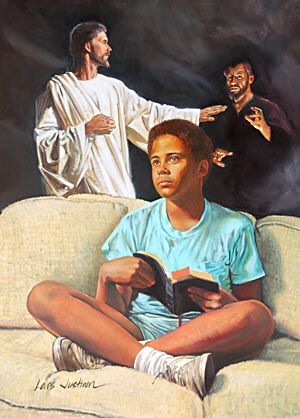 BENDICIONES DE UNA VIDA RECTA
Jueves
“He aquí que así será bendecido el hombre Que teme a Jehová.” (Salmo 128: 4)
Lee Salmos 1:1 al 3; 112:1 al 9; y 128. ¿Qué bendiciones se prometen para los que veneran al Señor?
R. Una de muchas bendiciones es la paz y la prosperidad. Será como un árbol plantado junto a corrientes de agua, dando sus frutos a tiempo, y no se marchita.
El Salmo 1 presenta dos formas de vida: la vida de justicia y la vida de injustia. Como resultado de sus decisiones, los malvados reciben un destino muy diferente al de los justos. El Salmo 112 representa las bendiciones de temer al Señor. Hay 16 bendiciones para aquellos que son justos (leer vers., 2-9) Al Examinar cuidadosamente estas bendiciones mostrara que temer al Señor es aspirar al logro espiritual más elevado en nuestra vida diaria. El Salmo 128 está clasificado entre los escritos de la literatura sapiencial porque se refieren a la prosperidad de Dios en los hogares de todos los que "temen al Señor" (versículos 1, 4).
“Este es el misterio de la piedad. Que Cristo haya tomado la naturaleza humana, y que por una vida de humillación eleve al hombre en la escala del valor moral junto a Dios; que pueda llevar la naturaleza que adoptó junto al trono de Dios, y que allí presente a sus hijos al Padre, confiriéndoles un honor que excede al que les ha otorgado a los ángeles, es la maravilla del universo celestial, el misterio que los ángeles desean contemplar. Este es el amor que quebranta el corazón del pecador” (Hijos e hijas de Dios, p. 24).
Reflexionemos: ¿Por qué la Cruz, y lo que allí sucedió, es la garantía de las promesas que se encuentran en el Nuevo Testamento con respecto a lo que Dios tiene reservado para nosotros? ¿Cómo podemos consolarnos con esas promesas incluso ahora?
PARA ESTUDIAR Y MEDITAR
La sabiduría bíblica, tal como la enseña el Antiguo Testamento, es una comprensión de cuestiones salvíficas cruciales, como nuestros orígenes (la Creación), la Ley (los principios del carácter de Dios en nuestra vida diaria), el temor de Dios (un amor reverente que resulta en obediencia gozosa) y la retribución (el destino de los justos y los malvados).
La sabiduría también es conocimiento práctico que nos prepara para vivir una vida madura y piadosa en el hogar, en nuestros vecindarios y en el lugar de trabajo. Además, la sabiduría bíblica es un consejo piadoso para vivir en armonía con nuestro cónyuge e hijos. Nos equipa con principios que guían nuestro uso del dinero y muchos otros aspectos de la existencia diaria.
En el estudio de esta semana estudiamos tres temas sobre como adquirir sabiduría: 1) La definición bíblica de sabiduría; 2) Características de la sabiduría; y 3) La sabiduría en los Salmos.